Unità 4
ELEVAMENTO A POTENZA
POTENZA DI UN NUMERO
Una moltiplicazione che ha i fattori tutti uguali è un elevamento a potenza.
2 ⋅ 2 ⋅ 2 ⋅ 2 = 24 
I due termini dell’elevamento a potenza, in questo esempio il 2 e il 4, non hanno segno, ma si distinguono per la posizione che occupano. 
Il fattore ripetuto è in basso (base), il numero di volte che si ripete è in alto (esponente).


L’elevamento a potenza di un numero (base) a un altro numero (esponente) è un’operazione che moltiplica tanti fattori uguali alla base quanti ne indica l’esponente.
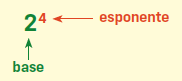 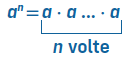 POTENZE PARTICOLARI
I numeri 1 e 0 come esponenti
Una potenza che ha per base un numero a qualsiasi e per esponente il numero 1 è sempre uguale alla base a.
a1 = a
Una potenza che ha per base un qualsiasi numero a diverso da zero e per esponente 0 è sempre uguale a 1.
a0 = 1
I numeri 1 e 0 come basi
Le potenze di 1 sono tutte uguali a 1.
1n = 1
Le potenze di 0 (con esponente non zero) sono tutte uguali a 0.
0n = 0
La potenza 00 non ha nessun valore, è indeterminata.
POTENZE PARTICOLARI
Potenze di 10
Una potenza di 10 è uguale al numero 1 seguito da tanti zeri quanti ne indica l’esponente.
100 = 1 		ha 0 zeri
101 = 10 		ha 1 zero
102 = 100 	ha 2 zeri
Potenze di 0,1
Una potenza di 0,1 è uguale a un numero che dopo la virgola ha tante cifre quante ne indica l’esponente, compreso l’1 finale.
0,10 = 1 		ha 0 cifre dopo la virgola
0,11 = 0,1 	ha 1 cifra dopo la virgola
0,12 = 0,01 	ha 2 cifre dopo la virgola
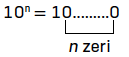 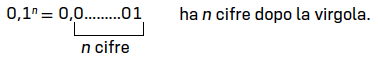 QUADRATI E CUBI PERFETTI
I numeri naturali elevati alla seconda si chiamano quadrati perfetti o numeri quadrati.La potenza 52 = 25 si legge “cinque alla seconda”, ma anche “cinque al quadrato”, perché 52 è l’area del quadrato di lato 5.
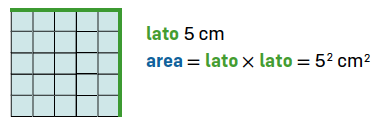 I numeri naturali elevati alla terza si chiamano cubi perfetti.La potenza 53 = 125 si legge “cinque alla terza”, ma anche “cinque al cubo”, perché 53 è il volume del cubo di spigolo 5.
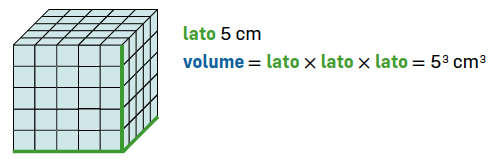 PROPRIETÀ DELLE POTENZE CON BASI UGUALI
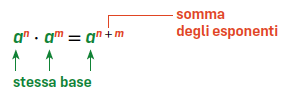 Moltiplicazione di potenze con basi uguali
Il prodotto di due potenze con basi uguali è una potenza con la stessa base e con esponente la somma degli esponenti. 
32 ∙ 35 = 32+5 = 37
Divisione di potenze con basi uguali
La divisione di due potenze con basi uguali è una potenza con la stessa base e con esponente la differenza degli esponenti. 
76 : 73 = 76-3 = 73
Potenze di potenze
La potenza di una potenza è una potenza con la stessa base e con esponente il prodotto degli esponenti. 
(43)5 = 43∙5 = 415
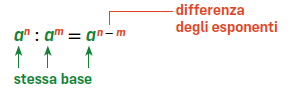 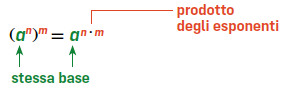 PROPRIETÀ DELLE POTENZE CON ESPONENTI UGUALI
Moltiplicazione di potenze con esponenti uguali
Il prodotto di potenze con esponenti uguali è la potenza del prodotto delle basi elevato allo stesso esponente. 
54 ∙ 84 = (5 ∙ 8)4 = 404
Divisione di potenze con esponenti uguali
Il quoziente di potenze con esponenti uguali è la potenza del quoziente tra le basi elevato allo stesso esponente. 
106 : 26 = (10 : 2)6 = 56
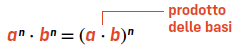 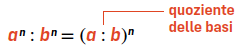 ESPRESSIONI CON LE POTENZE
Quando in un’espressione ci sono elevamenti a potenza, prima si calcolano le potenze. 
Poi si seguono le solite regole: le parentesi indicano le precedenze nei calcoli. 
Dentro ciascuna parentesi, dopo aver calcolato le potenze, si svolgono le moltiplicazioni e le divisioni nell’ordine in cui sono scritte. 
Infine si calcolano le addizioni e le sottrazioni nell’ordine in cui sono scritte.
FORMA POLINOMIALE
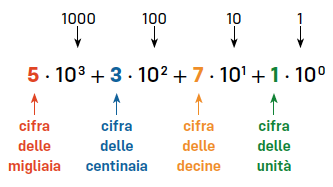 Un numero è scritto in forma polinomiale quando è espresso come somma di alcuni termini, ciascuno dei quali è il prodotto di una cifra (0, 1, 2, ...,9) per una potenza di 10.
Il numero 5371 scritto in forma polinomiale diventa:
Anche i numeri decimali si possono scrivere in forma polinomiale, scegliendo di usare gli “esponenti negativi”:
32,45 = 3 ⋅ 101 + 2 ⋅ 100 + 4 ⋅ 10−1 + 5 ⋅ 10−2
Le cifre vanno sempre scritte tutte, anche se sono 0 o 1.
NOTAZIONE SCIENTIFICA E ORDINE DI GRANDEZZA
Per confrontare due numeri molto grandi si possono scrivere in notazione scientifica.
Un numero è in notazione scientifica quando è scritto come il prodotto di una potenza di 10 per un numero compreso tra 1 (incluso) e 10 (escluso), che prende il nome di parte significativa.
a ⋅ 10n          con          1 ⩽ a < 10
Il numero 395036 può essere scritto come 3,95036 ∙ 10 000 oppure 3,95036 ∙ 105.

Quando si scrive un numero in notazione scientifica si indica anche il suo ordine di grandezza, che è la potenza di 10 che più gli si avvicina:
se la parte significativa è minore di 5,5 l’ordine di grandezza è la potenza di 10;
se la parte significativa è maggiore o uguale a 5,5 l’ordine di grandezza è la potenza di 10 successiva.
3,786 ⋅ 105 ha ordine di grandezza 105
7,94 ⋅ 106 ha ordine di grandezza 107
POTENZE CON BASE NEGATIVA
Le potenze con base negativa sono definite come tutte le altre potenze. 
Siccome si applica la regola dei segni, il segno del risultato dipende dall’esponente. 
Se l’esponente è pari, la potenza è positiva:
 (−2)2 = (−2) · (−2) = +4 
Se l’esponente è dispari, la potenza è negativa:
 (−2)3 = (−2) · (−2) · (−2) = −8
Se l’esponente è zero la potenza vale sempre 1:
(−2)0 = 1